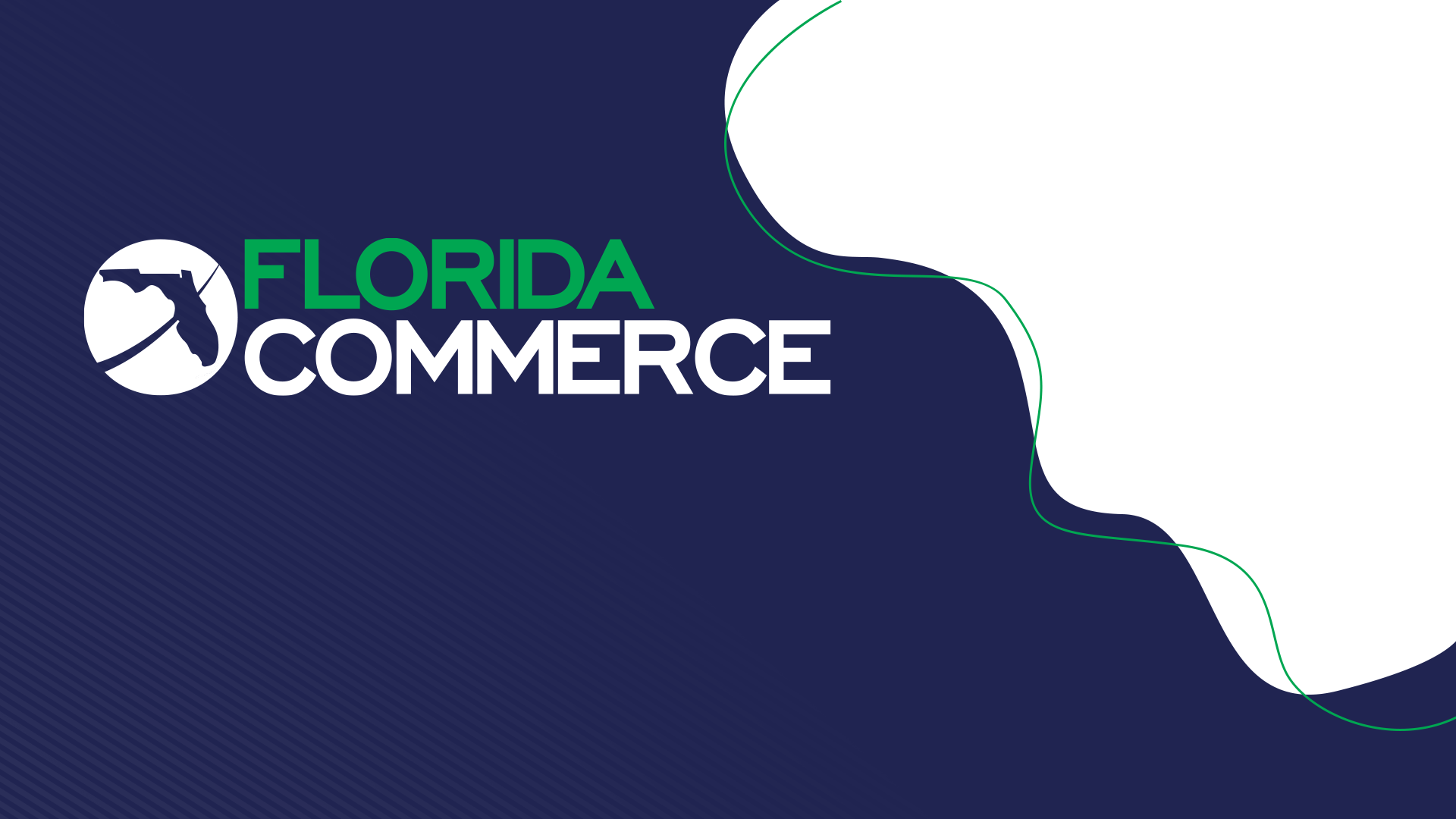 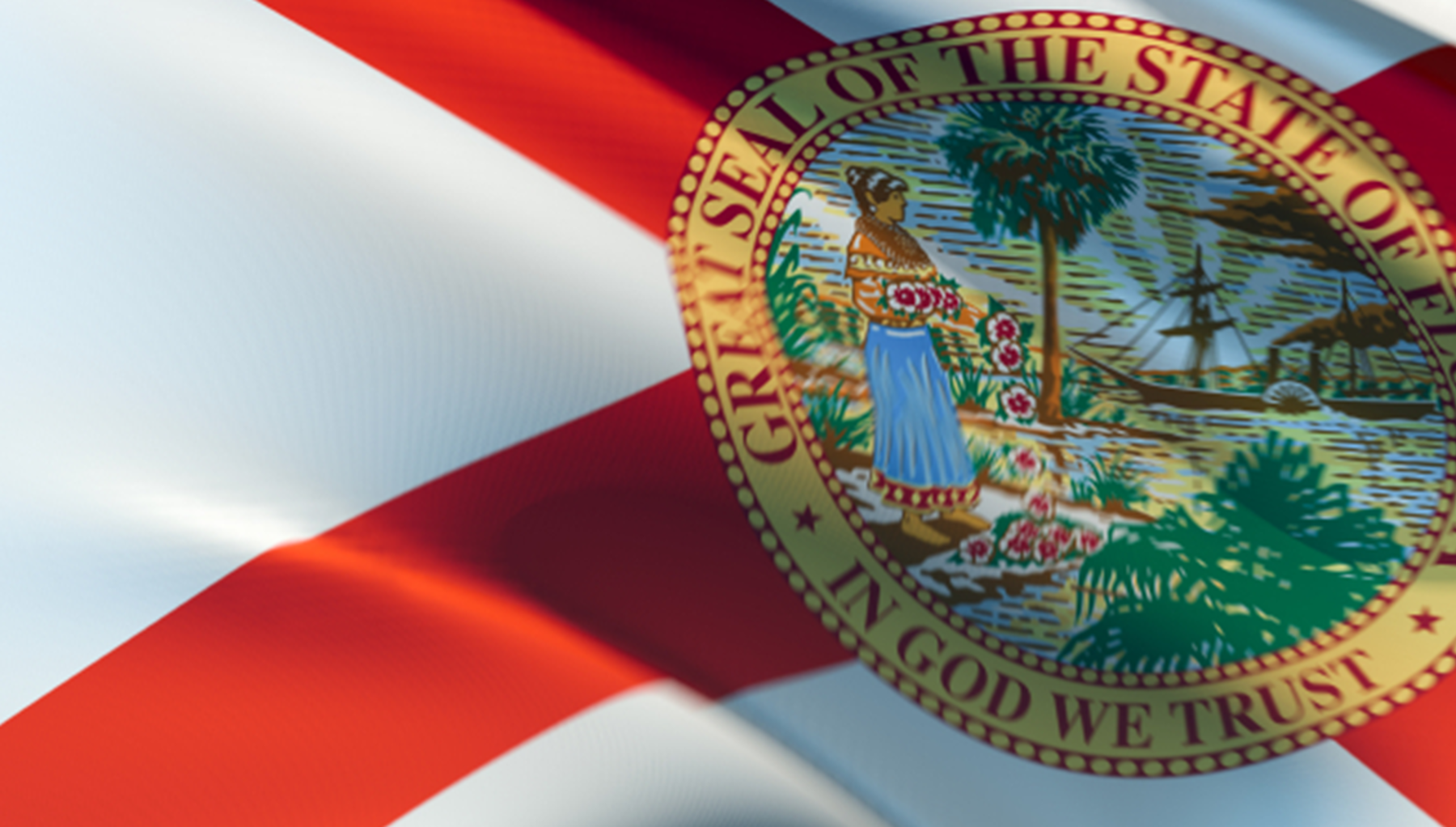 How to Screen & Refer Participants
Trade Adjustment Assistance, Reemployment Services and Eligibility Assessment, and Priority Re-employment Planning Program
Yolanda Triplett, State Trade & Rapid Response Coordinator
[Speaker Notes: TAA – Trade Adjustment Assistance
RESEA – Reemployment Services and Eligibility Assessment 
PREP – Priority Re-employment Planning Program]
Objectives
Trade Adjustment Assistance (TAA) Overview

TAA Eligibility Requirements 

Common Goals, Screening, and Working Together 
The importance of screening our Reemployment Services and Eligibility Assessment (RESEA) and Priority Re-employment Planning Program (PREP) participants for TAA eligibility

Questions
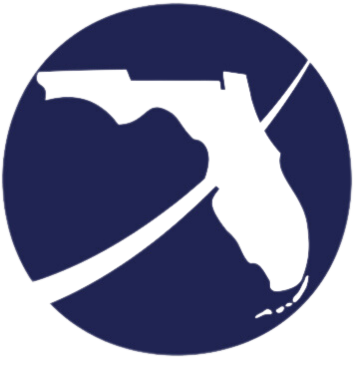 [Speaker Notes: During this presentation, we will cover:
A brief overview of the Trade Adjustment Assistance (TAA) program;
How individuals become eligible to participate in the TAA program; 
A brief overview of the Reemployment Services and Eligibility Assessment program & the Priority Re-employment Planning program;
How individuals become eligible to participate in the Reemployment Services and Eligibility Assessment program;
Then we’ll pull things together and focus on our common goals, and how the benefits and services offered through the TAA program support and result in better employment outcomes for RESEA program participants; and
Lastly, a brief summary of what was covered in today’s training followed by a Q&A session.]
Trade Adjustment Assistance (TAA) Overview
Assists workers affected by foreign trade or competition

Provides resources to obtain new skills and find suitable employment

Trade Act of 1974 

Reauthorized by Trade Adjustment Assistance Reauthorization Act (TAARA) of 2015
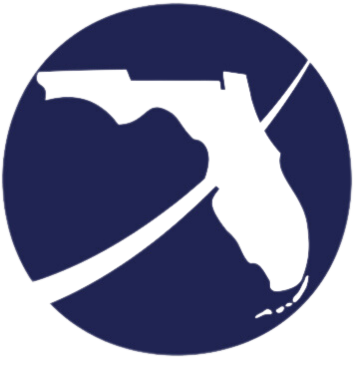 [Speaker Notes: The TAA program provides resources to help workers obtain new skills and find suitable employment when foreign trade or competition reduces the demand for the products they make or the services they provide. The program was originally authorized under the Trade Act of 1974 and has been reauthorized multiple times over the last 20 years. It was most recently reauthorized by the Trade Adjustment Assistance Reauthorization Act (TAARA) of 2015.  Note, at the time this presentation was finalized, the TAA program was under reversion. 

Workers covered under an U.S. Department of Labor certified Trade Act petition may be eligible to receive TAA program benefits including:
Training and marketable credentials
Career and reemployment services
Income support, known as Trade Readjustment Allowance(s)
Job Search Allowances
Relocation Allowances
Wage supplements for workers age 50 and older
A federal health insurance tax credit, known as the Health Coverage Tax Credit

The benefits and services provided by the TAA program are more substantial than those provided by the RESEA or PREP program. We’ll talk more about that later. To ensure case management and employment services are provided by state personnel, each LWDB is required to designate at least one merit-staff employee under their functional supervision as the Local TAA Coordinator. If you suspect your RESEA or PREP participant was separated from a trade-affected employer, then there’s screening questions you may ask and the Local TAA Coordinator is there to guide and assist you. We’ll get into more detail regarding screening and referrals later in this presentation.  Learn more about the TAA program here: http://www.floridajobs.org/office-directory/division-of-workforce-services/workforce-programs/trade-program]
TAA Eligibility Requirements
TAA is available only to workers covered by a certified United States Department of Labor (USDOL) TAA petition

Eligible entities must apply for certification with USDOL or through their Local TAA Coordinator by filing a petition

Once certified, workers must apply for individual benefits in person with their Local TAA Coordinator
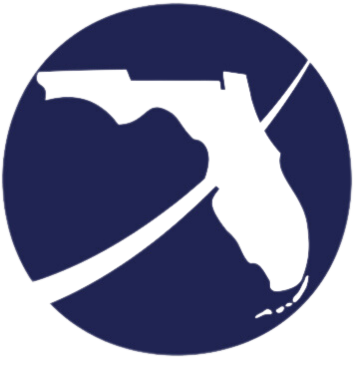 [Speaker Notes: TAA is available only to workers employed by businesses certified by the U.S. Department of Labor (USDOL) as eligible to apply. To become certified, a petition must be filed with USDOL’s Federal Office of Trade Adjustment Assistance (OTAA). 

Eligible entities such as the company, a union, or two or more workers may file a petition with USDOL if they know or suspect they were impacted by foreign trade or competition. Alternatively, the company, union or workers may contact their Local TAA Coordinator or the State TAA Program Coordinator and request that they file on their behalf. The petition form must be submitted within one year from the date on which the workers were separated or had their hours and wages reduced.

If a petition has been certified, it does not ensure every individual worker’s eligibility. Identified workers will be mailed a certified letter by the Florida Department of Commerce’s (FloridaCommerce) State Trade Program Office notifying them when and where to file an individual initial application for TAA program benefits. It is mandatory for each affected worker to file individual Trade Readjustment Allowance (TRA) and Trade Adjustment Assistance applications with their Local TAA Coordinator to determine eligibility.  

But, how does a Local TAA Coordinator know to file a petition? That’s a good question and we need your help. By screening your program participants, you may identify a trade-affected worker and refer him or her to the Local TAA Coordinator for further investigation and assistance. This training will give you the tools and questions to ask.]
Common Goals, Screening, and Working Together
Reemployment Services and Eligibility Assessment (RESEA) and Priority Re-employment Planning Program (PREP) have four purposes:
To reduce average duration of unemployment insurance through improved employment outcomes;
The TAA program provides training, case management, and work search assistance
To strengthen program integrity and reduce improper payments of unemployment compensation;
To promote alignment with the vision of the Workforce Innovation and Opportunity Act (WIOA) of increased program integration and service delivery; and
Establish RESEA as an entry point to other workforce system partners (TAA).
The TAA program is a mandatory workforce development program partner under WIOA
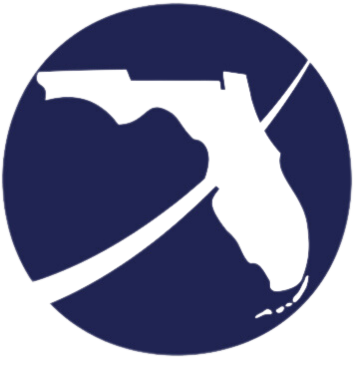 [Speaker Notes: Federal law requires states to set up a worker profiling and reemployment services system to identify new Reemployment Assistance (RA) claimants who are most likely to exhaust their regular benefits before returning to the workforce, and to involve them in reemployment services as a condition of eligibility to receive RA benefits. Since 2005, the U.S. Department of Labor, Employment and Training (USDOL) and participating state workforce agencies have been addressing individual reemployment needs of RA claimants, and working to prevent and detect RA improper payments, through the voluntary Reemployment and Eligibility Assessment (REA) program, and beginning in 2015, through the voluntary Reemployment Services and Eligibility Assessment (RESEA) Program.

RA claimants determined to be most likely to exhaust their RA benefits before returning to the workforce and transitioning veterans receiving Unemployment Compensation for Ex-servicemembers (UCX) are the target populations for the RESEA program. The goal is to implement reemployment services early in an individual’s RA claim series to assist them with getting back to work faster.

RA claimants who are determined to be eligible for the RESEA program are automatically scheduled and mailed a letter to appear for an RESEA appointment at their nearest career center. Once scheduled, attendance is mandatory. Failure to attend could affect an individual’s RA benefits and result in non-payment for the week in which they were scheduled to attend.

The RESEA program requires that each RA claimant referred to the program be provided with the following minimum four services:
•Orientation
•Initial assessment
•Labor market information
•Employability development plan.
The program also requires all RESEA participants to be scheduled to attend at least one additional career service/work search activity or approved training following the administration of the initial minimum required services.

The TAA program is a mandatory workforce development program partner under WIOA. All 24 boards have Local TAA Coordinators and the ability to screen trade-affected employers, file petitions, and serve trade-affected workers. Find your Local TAA Coordinator here: http://www.floridajobs.org/office-directory/division-of-workforce-services/workforce-programs/trade-program/trade-adjustment-assistance-representative-contact-list]
Common Goals, Screening, and Working Together (cont’d)
Screen all RESEA and PREP participants upon initial meeting and intake. Consider:
 
Who are our RESEA or PREP participants? 

RESEA and PREP participants are dislocated workers who are most likely to exhaust their benefits and require assistance with work search and job placement. 

Who are our TAA participants? 

TAA participants are dislocated workers due to the adverse affects of foreign trade or competition, who will likely  exhaust their benefits and require assistance with work search and job placement.
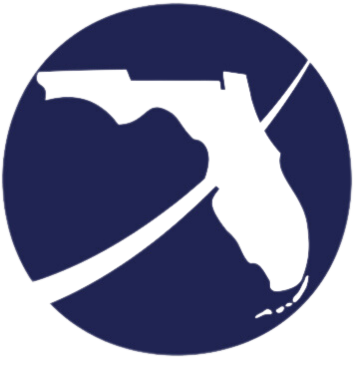 [Speaker Notes: The TAA program will work with the participant longer than most other workforce programs (average ~2 years). TAA is more supportive, involved, and generously funded. Federal studies reveal TAA program participants have better employment and wage outcomes, including retaining their new employment (2nd quarter and 4th quarter after exit data).]
Common Goals, Screening, and Working Together (cont’d)
How do the programs compare and align?
Orientation or Intake (Yes, TAA, RESEA, & PREP) 

 Initial or Comprehensive Assessment (Yes, TAA, RESEA, & PREP) 
TAA offers specialized assessments 

Provision of Labor Market Information (LMI) (Yes, TAA, RESEA, & PREP) 
Individual Employment Plan (IEP) (Yes, TAA, RESEA, & PREP) 
An IEP for TAA program participants is tailored and more comprehensive. The components of these plans differ. They are not interchangeable.

Additional Case Management, Job Search Assistance and Allowance, and Relocation Allowance (TAA)
TAA will help the participant find suitable employment outside of his or her commuting area and help the participant relocate.
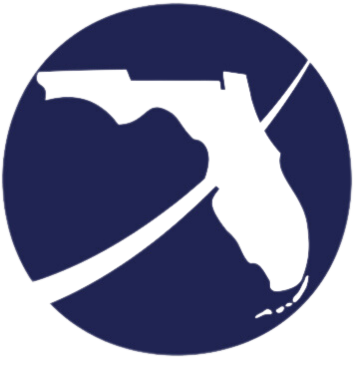 [Speaker Notes: This slide compares the core components of RESEA, PREP, and TAA. The next slide provides a summary of what TAA provides.

The TAA program will work with the participant longer than most other workforce programs (average ~2 years) and federal studies reveal TAA program participants have better employment and wage outcomes, including retaining their new employment (2nd quarter and 4th quarter after exit data). An IEP for TAA program participants is tailored and more comprehensive. These IEPs include retraining, supportive services via WIOA co-enrollment, short- and long- term objectives, regular check-ins and benchmarks with the Local TAA Coordinator, identifying marketable credentials, any necessary financial aid, and feasible paths towards credential attainment, and suitable employment as defined by the USDOL.]
Common Goals, Screening, and Working Together (cont’d)
The TAA program offers the following benefits:
Employment and case management services

Training and education 

Income support as Trade Readjustment Allowance 

Wage subsidies for workers age 50 and older
Tax credit for health care

Job search and relocation allowances
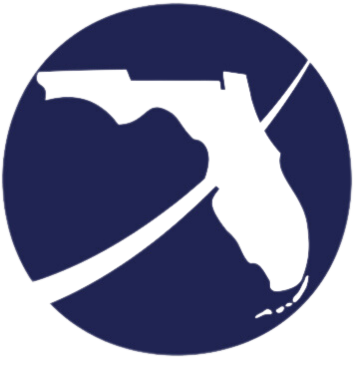 [Speaker Notes: Benefits available to individual TAA participants may include the following: {Read slide}

To provide an idea of how we do this for our participants: Individual benefits are funded by USDOL and administered by state agencies through their workforce systems and unemployment insurance systems. In Florida, the Local Workforce Development Boards administer the employment and training services, while the Florida Department of Commerce administers the income support and wage subsidy benefits. With these benefits, program participants have better performance (including training completion) and employment and wage outcomes. 

Need more information on TAA benefits? Here: http://www.floridajobs.org/office-directory/division-of-workforce-services/workforce-programs/taa-benefits]
Common Goals, Screening, and Working Together (cont’d)
Participant Screening Questions:
Did your layoff notice include a justification for the layoff?

Were you included in a mass layoff? If so, were other working sites involved? If so, where were the other working sites located?

Did your former management telework from outside the country and communicate with your former team virtually? If so, where did your former management work?

Are you aware of any foreign contracts or agreements your former company managed?
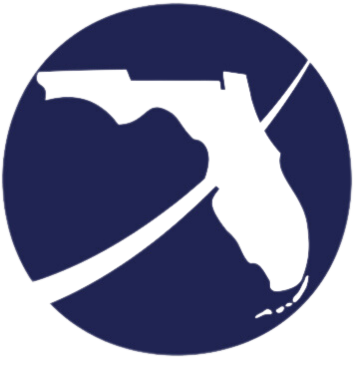 [Speaker Notes: You play a pivotal role in screening your participants. Great sources of information are: SunBiz, SunTax, EconoVue, and a simple Google search revealing news articles. 
The Local TAA Coordinator or a State Trade Program Petition Navigation Lead shall screen the company and/or their Human Resources department. 

Let’s learn a little bit about what we are looking for. The next couple slides contain example screening questions.]
Common Goals, Screening, and Working Together (cont’d)
Participant Screening Questions:
Was your company doing business in other countries? If yes, where? 

In the stages of producing your company's final product for sale, would any of those stages take place in another country? 

Has your former company filed for bankruptcy and/or filed a mass closure notice? 

Has the company recently been sold, purchased by, or merged with another company that does the same or similar type of work?  If yes, by whom?
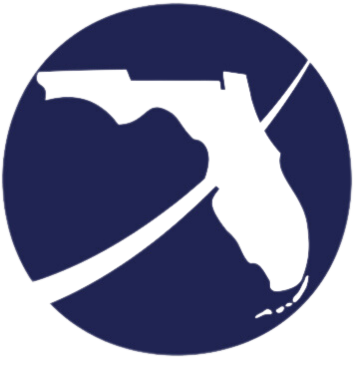 Common Goals, Screening, and Working Together (cont’d)
Participant Screening Questions:
Did your former company compete with products and/or services from other countries in a global marketplace?  If yes, who and/or what (e.g., what industry, what products, what service)? 

Had you or your coworkers trained replacement workers based in other countries prior to the layoff? If yes, what countries and what companies?
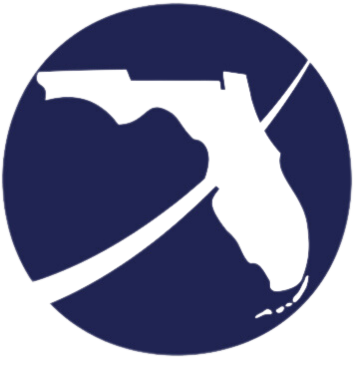 Common Goals, Screening, and Working Together (cont’d)
Participant Screening Questions:
Have you, your co-workers, and/or your former leadership traveled to other countries to train workers, purchase or rent property, or conduct material transactions that would be less feasible, more expensive, and/or less competitive in the U.S.? If yes, what countries? What transactions took place or what materials are traded overseas?

Provide the name and contact information for your former Human Resources department or the third party who conducted the layoffs.
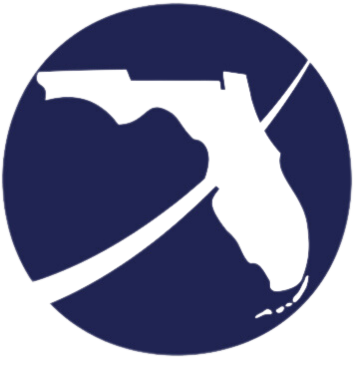 Questions & Answers
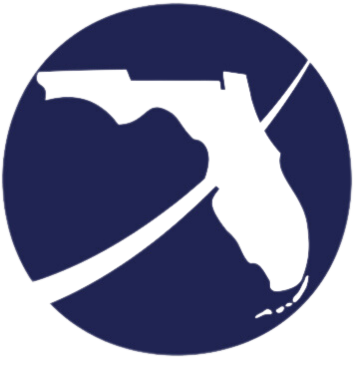 [Speaker Notes: Screening takes place with the participant during the initial intake and orientation. 

Following the participant conversation and referral to the Local TAA Coordinator and State Trade Program, then the Local TAA Coordinator or the State shall conduct the company an/or Human Resource department screening.]
Contact Us
Thank You.
If you have questions or comments about this presentation, please contact us.
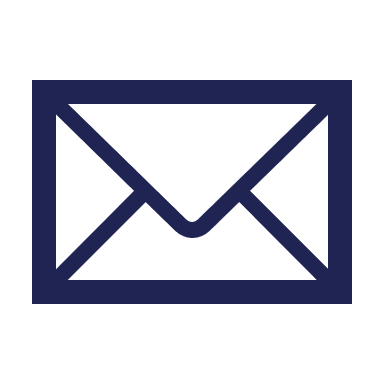 Yolanda Triplett, State Trade & Rapid Response Program Coordinator
Email:  TAA@commerce.fl.gov
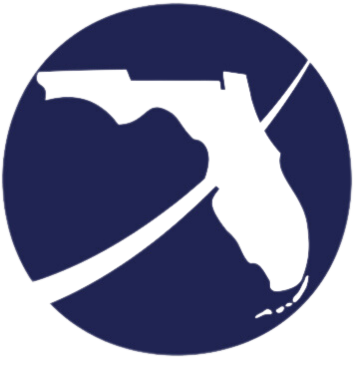